Case de implantação do Sistema e-Agendas
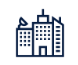 Ministério do Desenvolvimento Regional
Assessoria Especial de Controle Interno 
Fabiana Vieira Lima
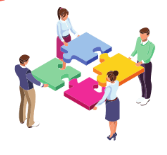 Ações para implantar o e-Agendas MDR
Processo coordenado pela AECI
Capacitações - APO´s e Chefes de Gabinetes
Gestão de Riscos – Art 3º Decreto 10.889/2021
Portaria Transparência Ativa
Capacitações  - Assistentes Técnicos
Guia Prático de Interação com o Setor Privado
Cadastramento Inicial pela AECI
Plantão de Dúvidas
Ações de sensibilização
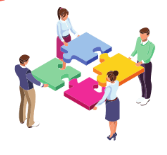 Ações para implantar o E-Agendas MDR
Processo coordenado pela AECI
Elaboração de projeto
Apresentação para a alta administração
Aprovação do projeto
AECI – AESCOM – OUVIDORIA – CE – CGTI - CGGP
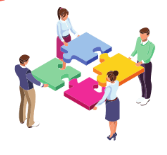 Ações para implantar o E-Agendas MDR
Gestão de Riscos – Art 3º Decreto nº 10.889/2021
Reunião Inicial para apresentação de conceitos e preenchimento de planilha modelo
Preenchimento de planilha com dados dos processos e agentes
Oficinas de alinhamento final com cada Secretaria do MDR
Fechamento com as Unidades e Aprovação pelo SE
PORTARIA Nº 3.086, de 14 de outubro de 2022
Inclusão de 08 APO´s
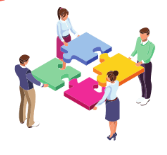 Ações para implantar o E-Agendas MDR
Portaria de Transparência Ativa – Portaria nº 3.010 de 5/10/2022
Conceitos dos compromissos
Obrigatoriedade do uso pelos APO´s
Informações dos compromissos
Competências da Autoridade Monitoramento LAI – Chefes de Gabinetes  - Assistentes Técnicos – APO´s
Audiência – Isonomia – Obrigatoriedade de um APO
Hospitalidade  - fluxo – interesse institucional – riscos ao MDR
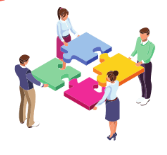 Ações para implantar o E-Agendas MDR
Guia Prático de Interação com o Setor Privado
Conceitos importantes
Interesse público
Comportamento esperado
Código de Ética e Conduta – Lei Conflito de Interesses – Código de Conduta da Alta Administração
Assuntos sensíveis – registrar memória ou ata de reunião
Uso do E-Agendas
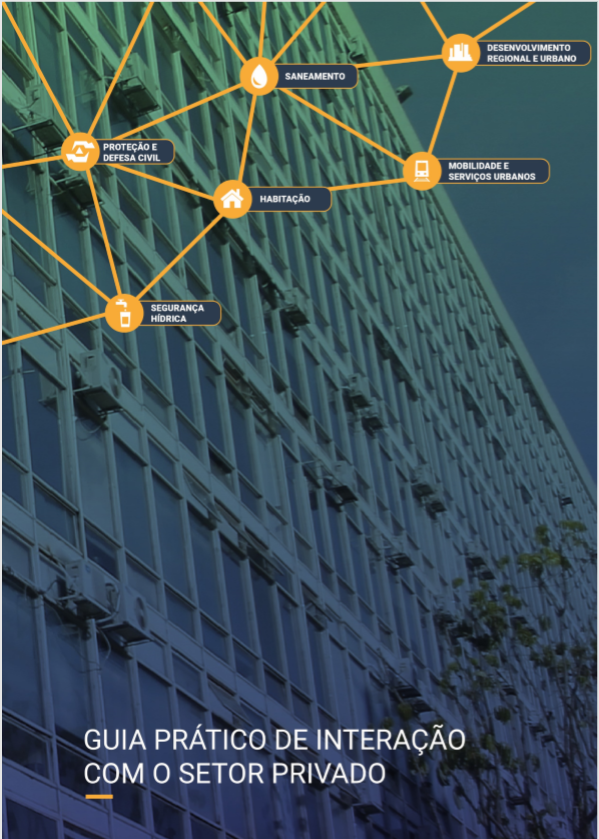 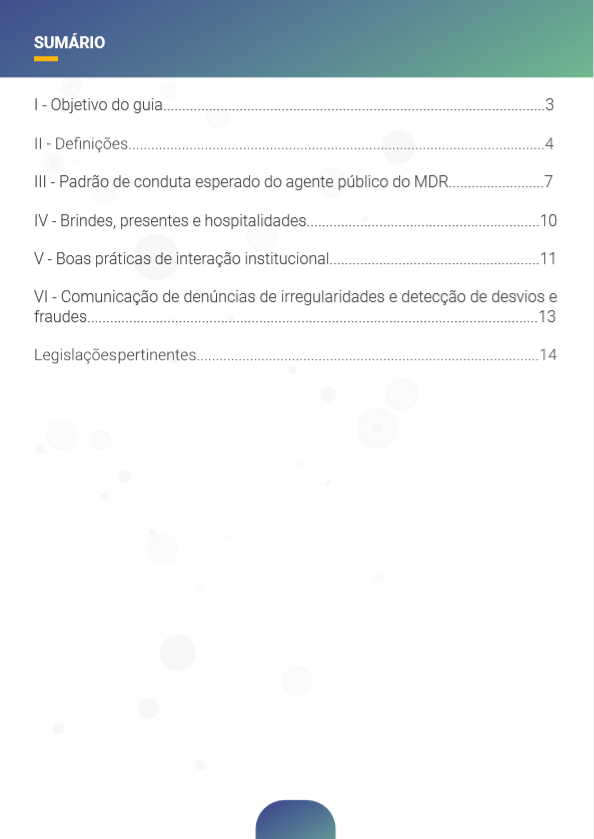 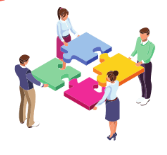 Ações para implantar o E-Agendas MDR
Ações de Sensibilização
Conceitos
Capacitações
Datas importantes
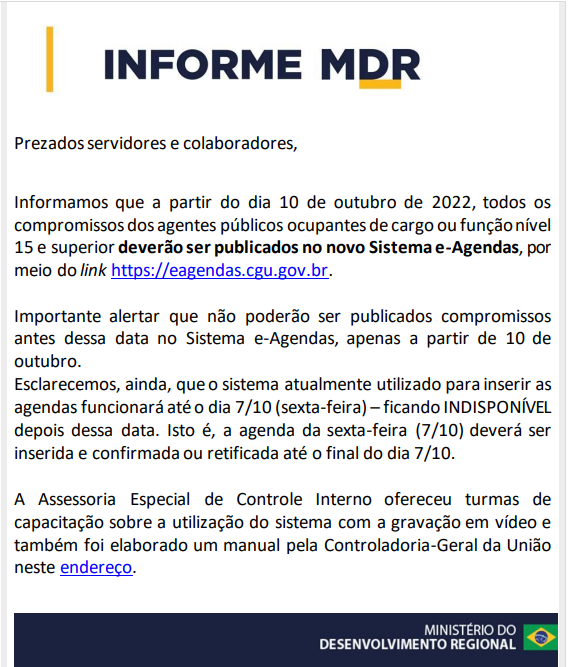 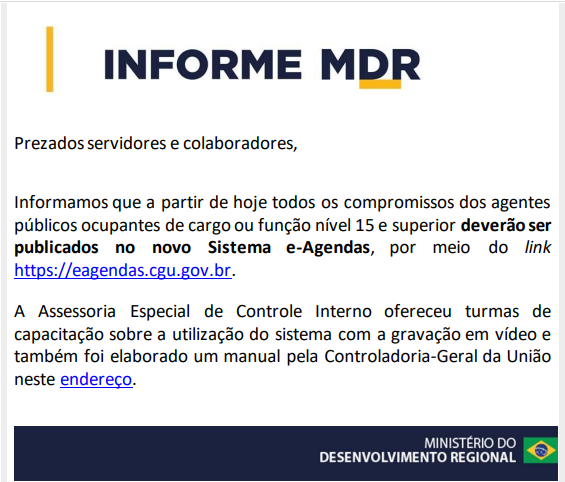 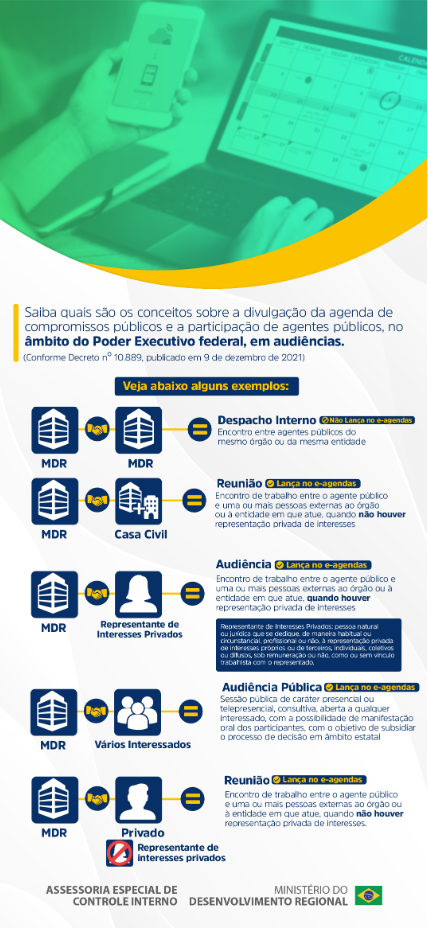 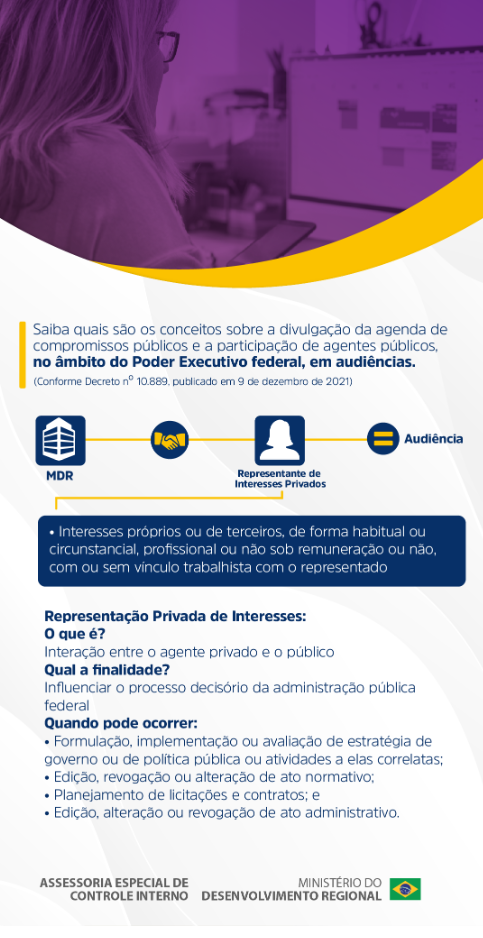 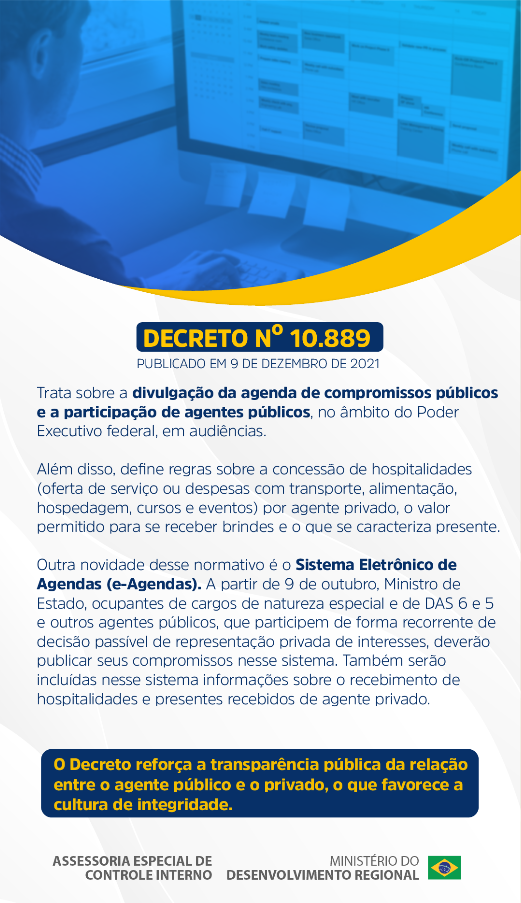 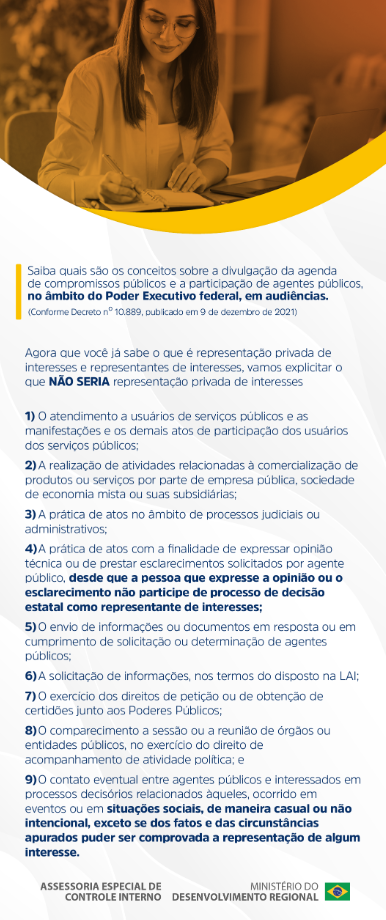 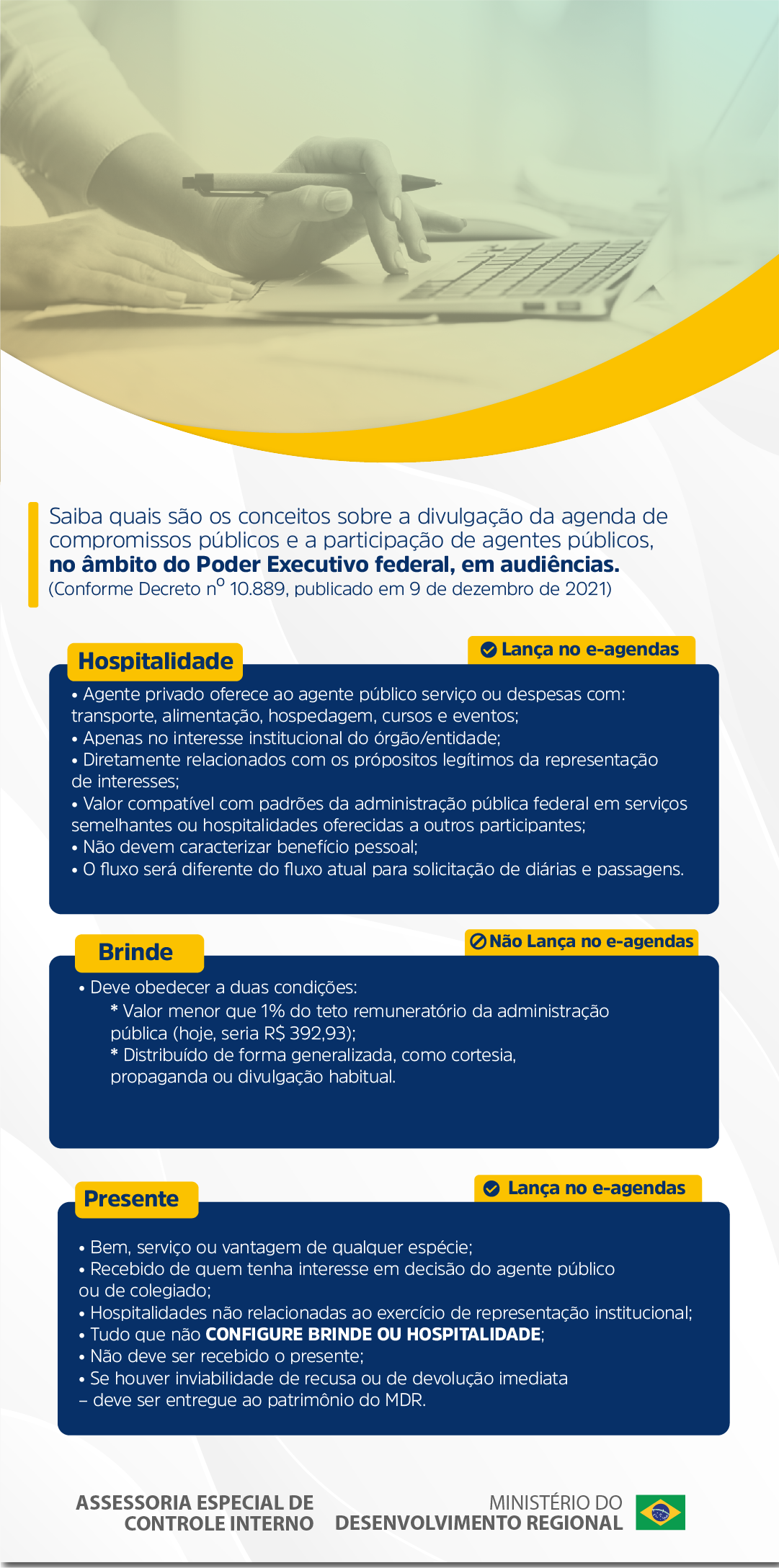 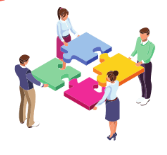 Ações para implantar o E-Agendas MDR
Capacitações
Todas foram gravadas
APO´s e Chefes de Gabinetes – 77 participantes
Assistentes técnicas – 3 eventos totalizando 220 participantes
Envolveram  Conceitos dos compromissos, legislação, uso do sistema, orientações.
Uso do Modo Treinamento
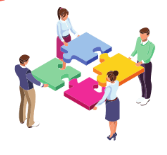 Ações para implantar o E-Agendas MDR
Cadastramento Inicial pela AECI
Garantir o cadastramento até a data de início do sistema
Solicitações prévias à CGGP e CGGTI
E-mail com o Manual e orientações
PORTARIA Nº 3.086, de 14 de outubro de 2022
Inclusão de 08 APO´s
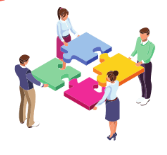 Ações para implantar o E-Agendas MDR
Plantão de Dúvidas
Ligações diárias
E-mail
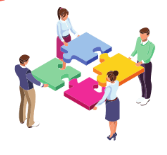 Desafios
Conceitos de audiência e representação privada de interesse
Dúvidas de Casos específicos
Elaboração do primeiro relatório da Autoridade de Monitoramento da LAI sobre o uso do E-Agendas no MDR – será apresentado em final de novembro
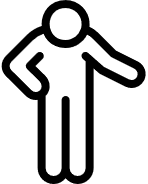 Obrigada!
Fabiana Vieira Lima
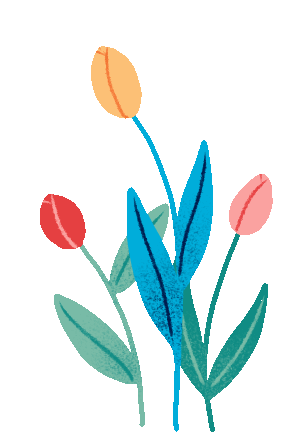 Chefe da Assessoria Especial de Controle Interno
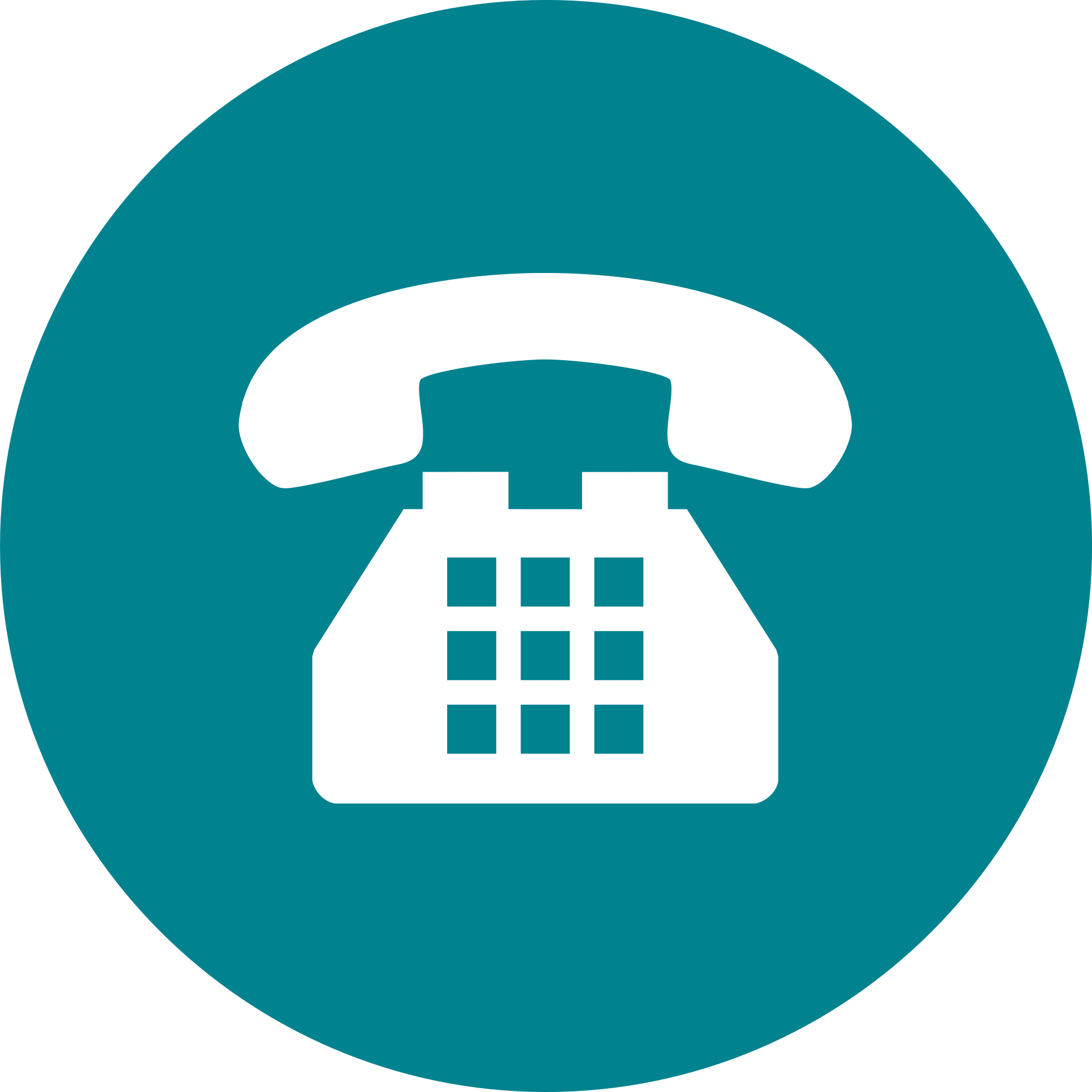 (61) 2034-5700
aeci@mdr.gov.br
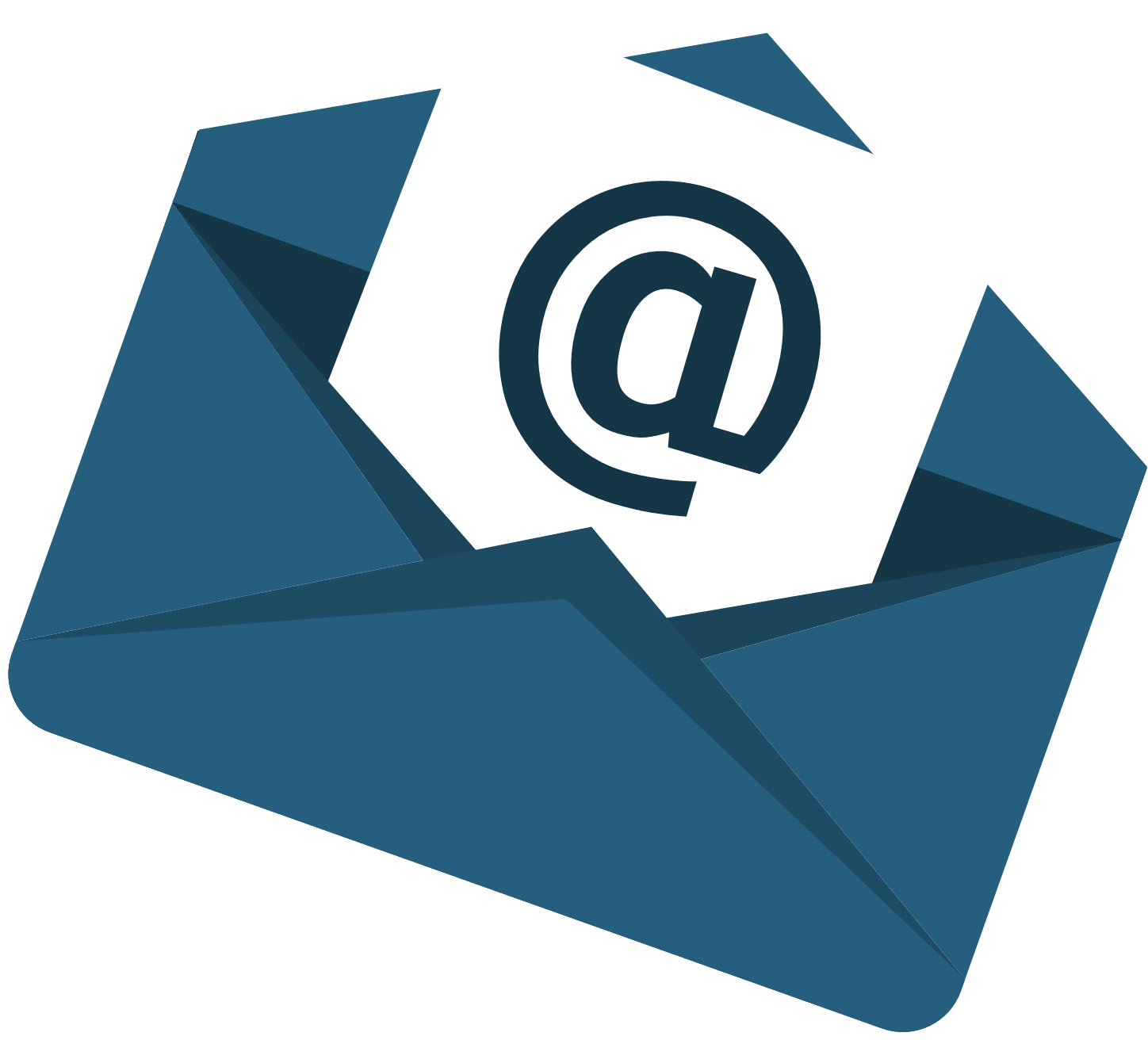